The KYTC Mission
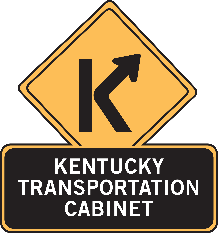 KYTC Mission
To provide a safe, efficient, environmentally sound and fiscally responsible transportation system that delivers economic opportunity and enhances the quality of life in Kentucky.
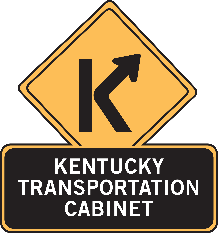 2
KYTC Mission
To provide a safe, efficient, environmentally sound and fiscally responsible transportation system that delivers economic opportunity and enhances the quality of life in Kentucky.
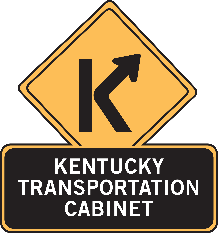 3
KYTC Mission
To provide a safe, efficient, environmentally sound and fiscally responsible transportation system that delivers economic opportunity and enhances the quality of life in Kentucky.
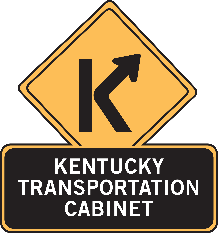 4
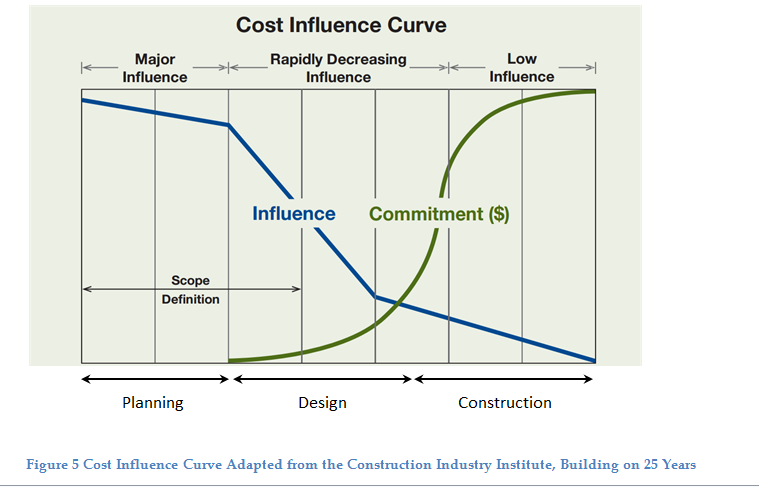 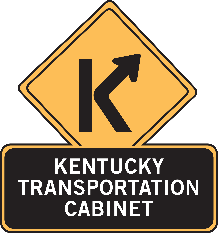